Aktuality z fóra ECHA a kontrolní projekty ČIŽP v oblasti 
chemických látek

Oldřich Jarolím, Řdt ČIŽP
22. porada IMPEL 
Praha, 24.11.2015
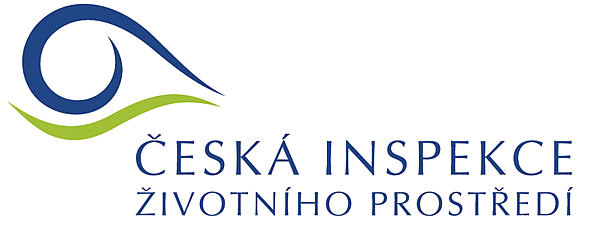 Obsah prezentace
Aktuality z fóra Evropské agentury pro chemické látky
Letošní kontroly
Tematické kontroly v roce 2016
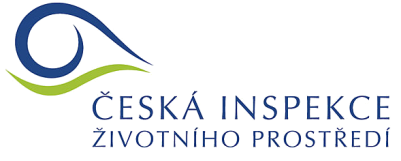 Fórum ECHA
Rozhodnutí ESD – výklad pojmu předmět klíčový pro kontrolní činnost
Evropské kontrolní projekty: 
REF 4 – omezené látky
REF 5 zaměřený na rozšířené bezpečnostní listy a opatření k omezení rizik
pilotní projekty na SVHC látky a na prodej po internetu
RIPE – sytém pro přístup k datům se mění na PD-NEA, administrace na ČIŽP
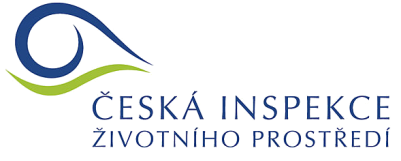 Fórum ECHA
Kontroly v ČS:
NO kontroly detergentů – problémy s klasifikací
IT informační kampaň ve školách
DK projekt na informace o látkách v předmětech
SE kontroly předmětů (8 inspektorů jen na předměty, 1400 výrobů)
Indikátory prosazování
EU – 130 tis kontrol CLP, 90 tis. kontrol REACH, 80% v pořádku
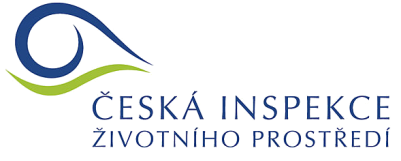 Kontroly ČIŽP v letošním roce
Tematické kontroly
Látky omezené přílohou XVII REACH
Kovy v bižuterii (nevyhovělo 34 % vzorků), DMFu, azobarviva 
Detailní kontrola bezpečnostního listu a opatření k omezení rizik – začínají kontroly s KHS
Balení podle CLP (celoevropský projekt; 15 výrobků)
Detergenty v rozpustných kapslích – kampaň OECD (18 výrobků)
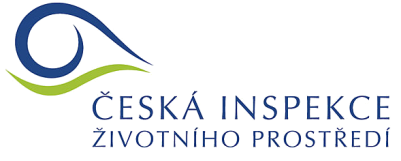 Kontroly ČIŽP v letošním roce
Spolupráce s TIS
Pokračuje spolupráce mezi ČIŽP a Toxikologickým informačním střediskem (při VFN)
ČIŽP předávány případy směsí nenahlášených v databázi CHLAP, kde došlo k nehodě
V roce 2015 se zatím týkalo 100 případů
Mnohdy směs nahlášena, ale pod jiným názvem
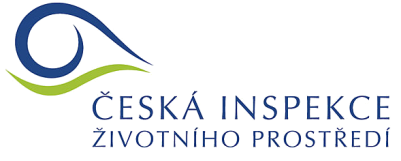 Nejčastější porušení 1. pol 2015
Tematické kontroly v roce 2016
REACH-EN-FORCE 4 - omezené látky 
Detailní kontrola bezpečnostního listu a opatření k omezení rizik II - spolupráce se SÚIP
Internetový prodej - evropský projekt
Povolování - látky ke kterým je nutné mít povolené podle REACH (s datem zániku v roce 2015), evropský projekt
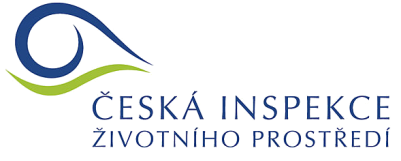 Děkuji vám za pozornost!

Oldřich Jarolím
oldrich.jarolim@cizp.cz
www.cizp.cz
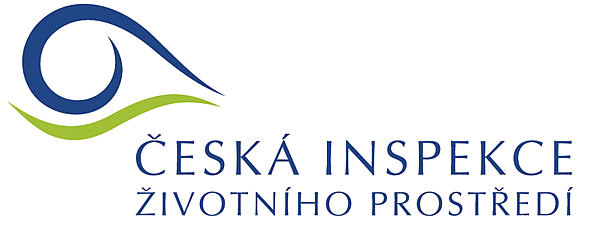